PROYECTO DE TITULACIÓN
Análisis de la relación entre el marketing interno y el compromiso organizacional en las grandes empresas del sector textil de Quito y Sangolquí
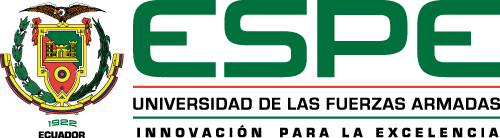 AUTORA: MARÍA CRISTINA ORTIZ TUMIPAMBA
RESUMEN PRESENTACIÓN
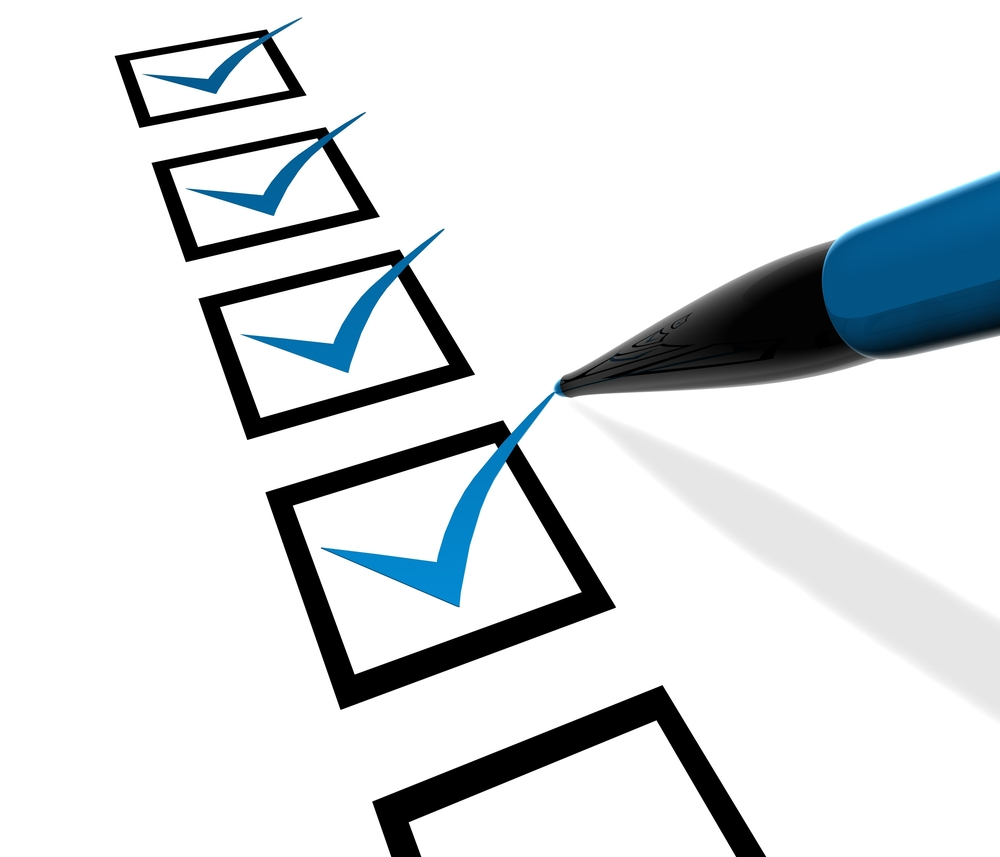 • Antecedentes
• Problema
• Justificación
• Objetivos
• Hipótesis
• Marco referencial
• Marco teórico
• Marco metodológico
• Resultados
• Aporte, Conclusiones y Recomendaciones
ANTECEDENTES
DE LA INVESTIGACIÓN
PROBLEMA
DE INVESTIGACIÓN
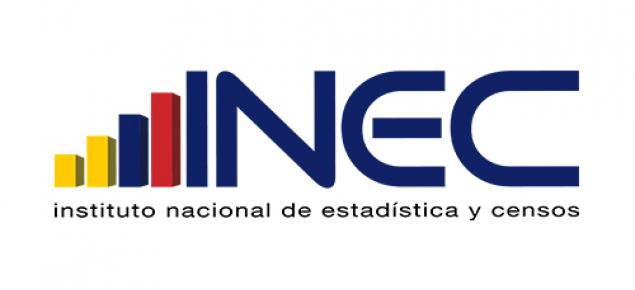 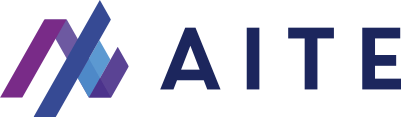 JUSTIFICACIÓN
OBJETIVOS DE INVESTIGACIÓN
HIPÓTESIS
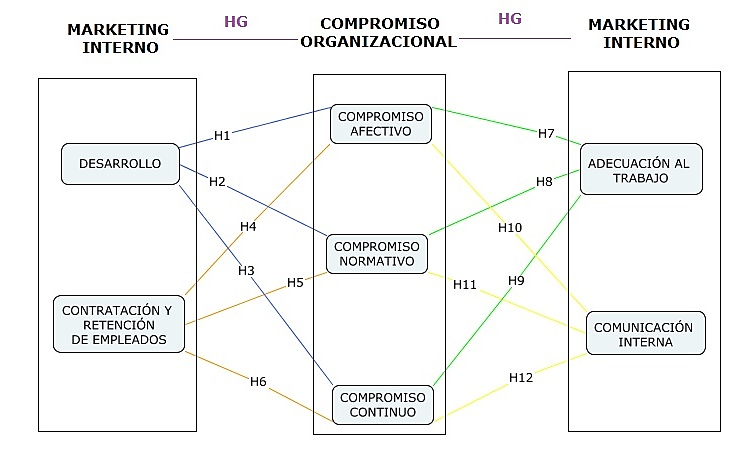 DE INVESTIGACIÓN
M. Bohnenberger - 2005
M. Torres - 2014
Araque, Sánchez y Uribe - 2017
Arias, Carrasco, Cadena, Miranda y Pombosa - 2018
F. Zegarra – 2014
MARCO REFERENCIAL
“Marketing interno: la actuación conjunta entre recursos humanos y marketing en busca del compromiso organizacional”.
“Relación entre marketing interno y el compromiso organizacional de los trabajadores de una empresa pública de Lima”.
“Relación entre marketing interno y compromiso organizacional en Centros de Desarrollo Tecnológico colombianos”.
“Relación entre el marketing interno y el compromiso organizacional en el personal de salud del Hospital De San Juan De Lurigancho”.
“El marketing interno como parte del ejecutivo público. Caso práctico: universidades del Ecuador”.
MARCO TEÓRICO
MARKETING INTERNO
Coca y Milton (2008)
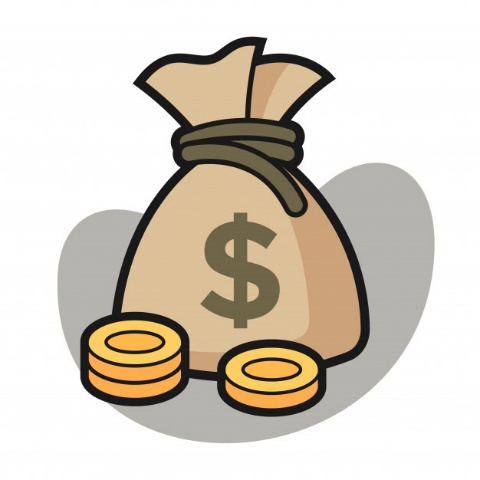 Pre conceptual (1900-1959)
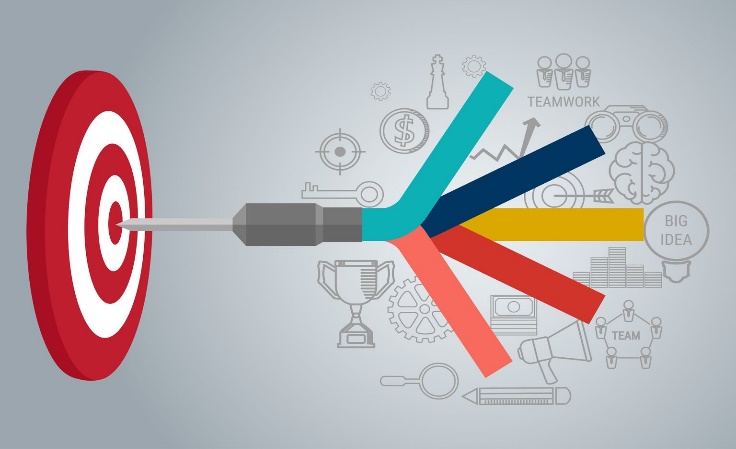 Lings
2004
Prado
(1998)
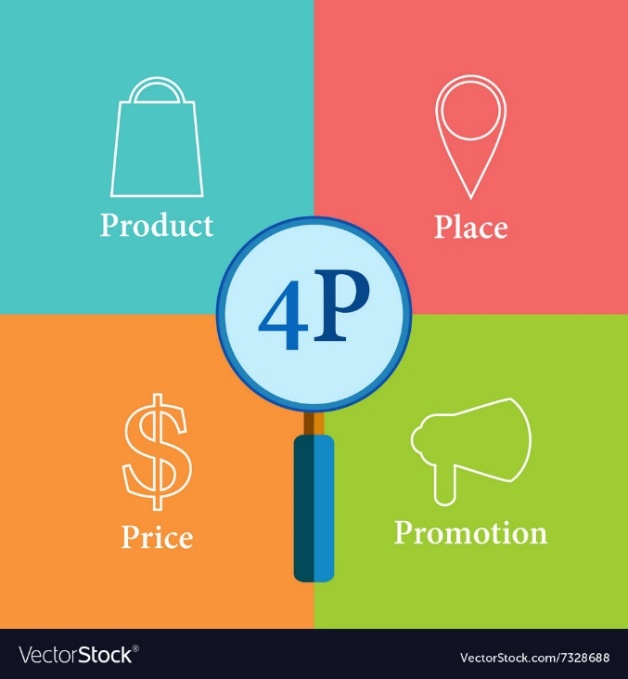 Conceptualización formal (1960-1989)
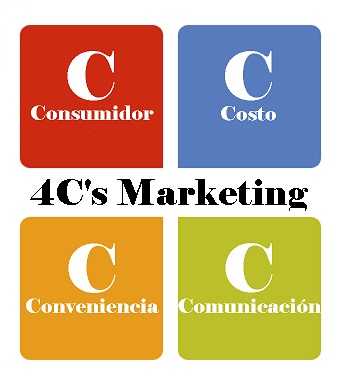 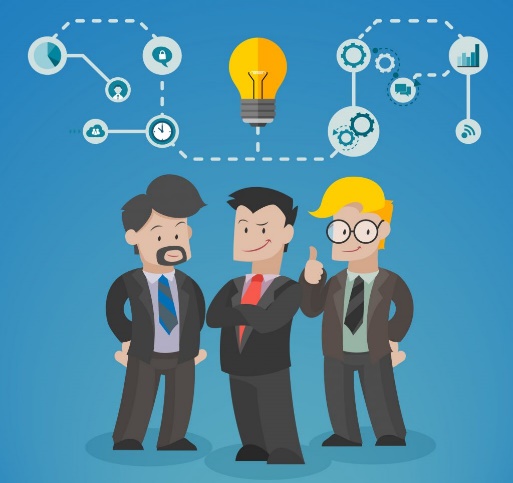 Kohil y Jaworski
(1990)
Bonhenberg
2005
Rafiq y Ahmed
(2000)
Período actual (1990-Actualidad)
ENFOQUE EN MARKETING INTERNO
HERRAMIENTA DE GESTIÓN
EVOLUCIÓN CONCEPTUAL
OE1
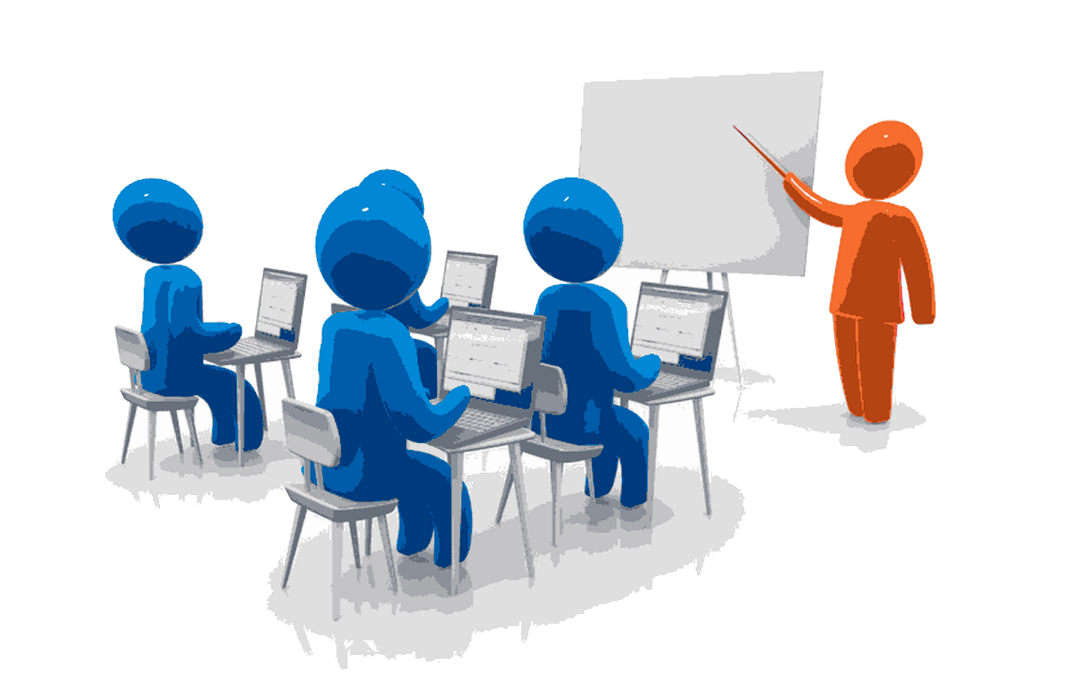 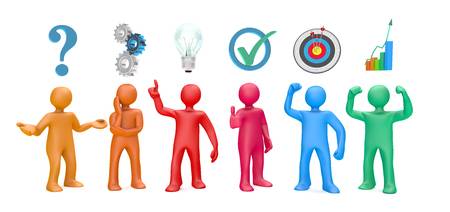 MODELO DE BONENBERGHER
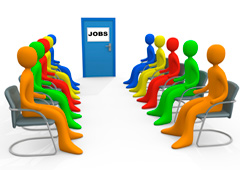 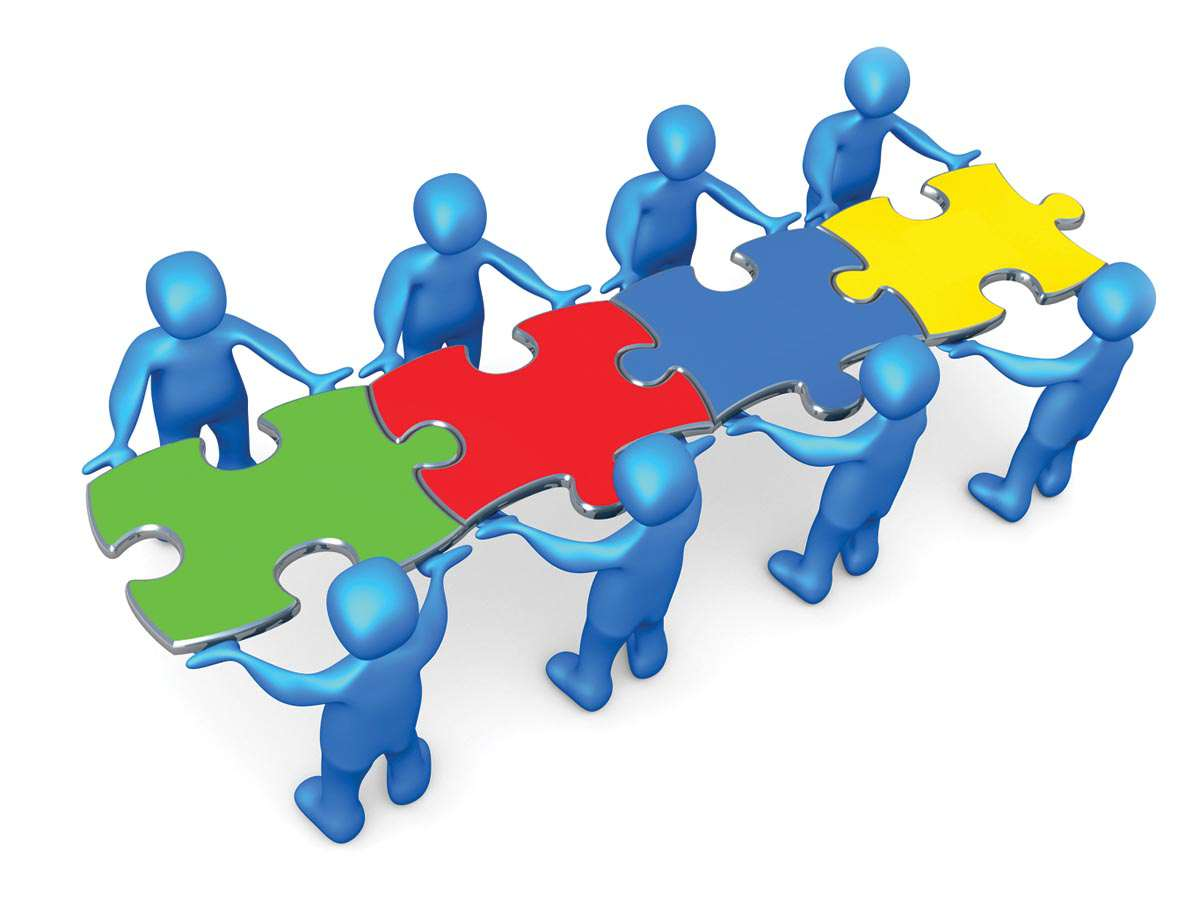 OE1
MARCO TEÓRICO
COMPROMISO ORGANIZACIONAL
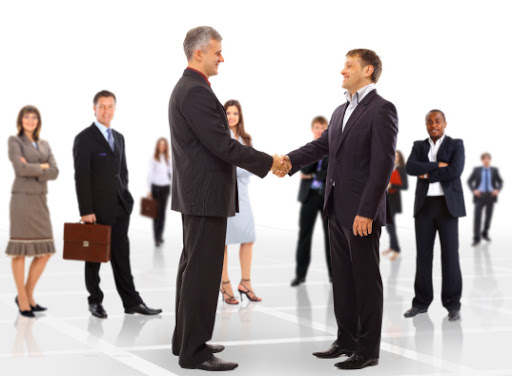 Mowday, Porter y Steers 
1982
Allan y Meyer
1990
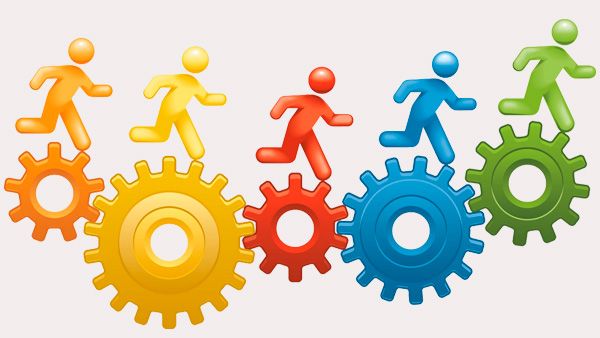 RESPONSABILIDAD ORGANIZACIONAL
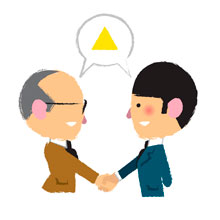 VÍNCULO COLABORADOR - EMPRESA
ADAPTACIÓN A NECESIDADES
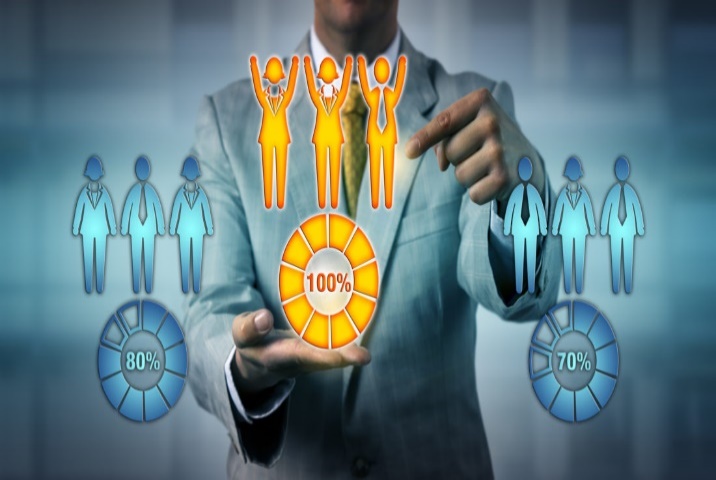 Sheldon
1971
O´reil y Chatman
1986
EXPERIENCIA, AÑOS DE SERVICIO, AMBIENTE LABORAL,ETC.
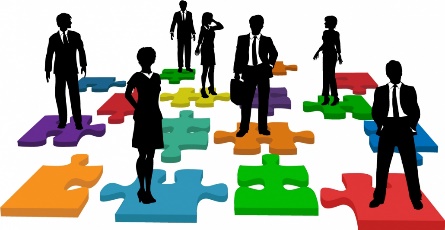 EVOLUCIÓN DEL CONCEPTO DE COMPROMISO ORGANIZACIONAL
DESEMPEÑO EMPRESARIAL
ASPECTOS A CONSIDERAR
OE1
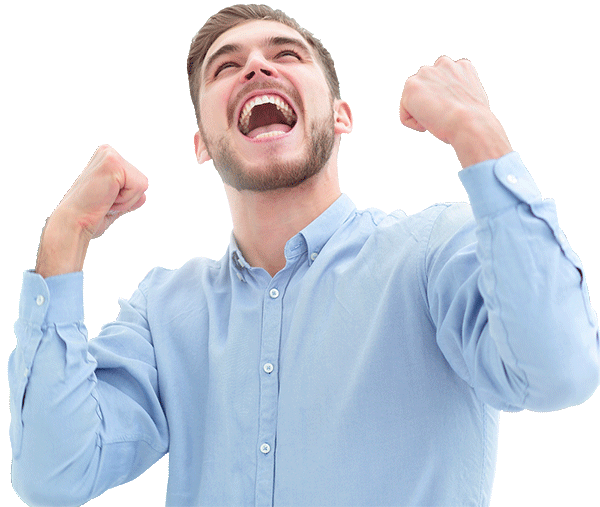 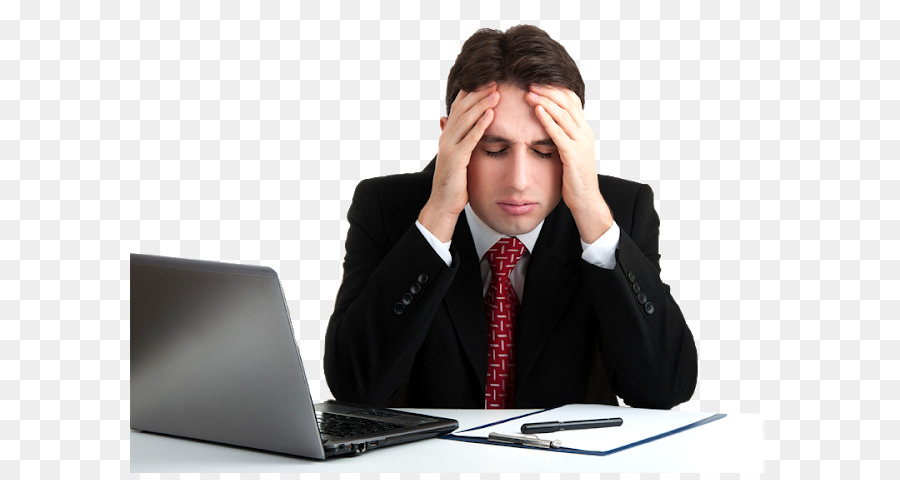 MODELO DE ALLEN Y MEYER
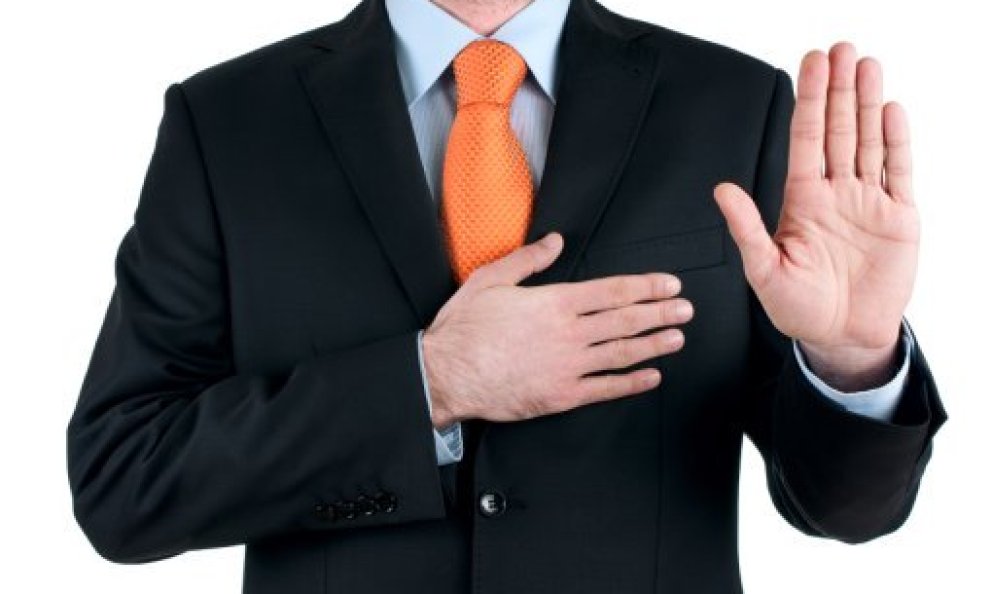 OE1
TEORÍAS DE SOPORTE
OE1
MARCO METODOLÓGICO
MARCO METODOLÓGICO
PROCEDIMIENTO
UNIDAD DEANÁLISIS
POBLACIÓN DE ANÁLISIS
MUESTRA
RECOPILACIÓNDE  INFORMACIÓN

TRATAMIENTO EN SOFTWARE ESTADÍSTICO SSPS

CONTRASTACIÓN DE PRUEBA DE HIPÓTESIS (CHI CUADRADO)
FÓRMULA DE LA POBLACIÓN FINITA(305.3 = 305 ENCUESTADOS)
RANKING EMPRESARIAL CLASIFICADOS POR ACTIVIDAD ECONÓMICA DE LA SUPERINTENDENCIA DE COMPAÑÍAS, VALORES Y SEGUROS (1485)
COLABORADORES DE LAS GRANDES EMPRESAS DEL SECTOR TEXTIL
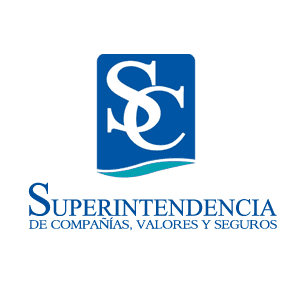 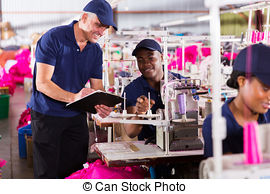 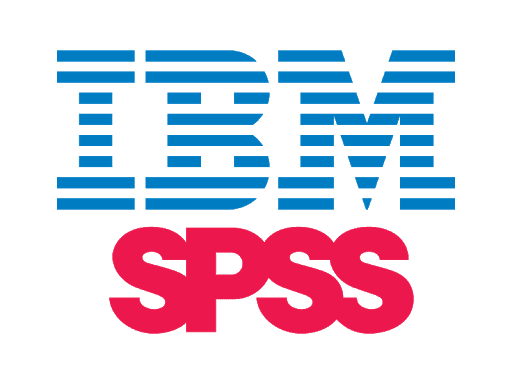 N= 1485
Z= 95% = 1,96.
e = 5% = 0.05
P = 50% = 0.5
Q= 50% =0.5
VALIDACIÓN DEL INSTRUMENTO DE RECOLECCIÓN DE INFORMACIÓN
22
21
Género de los encuestados
Grado de escolaridad de los encuestados
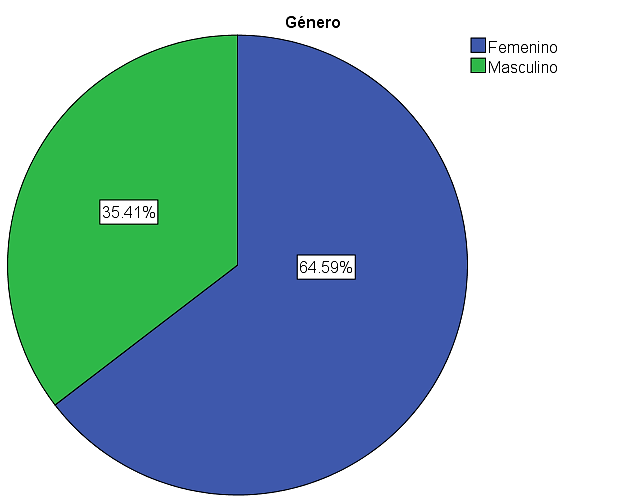 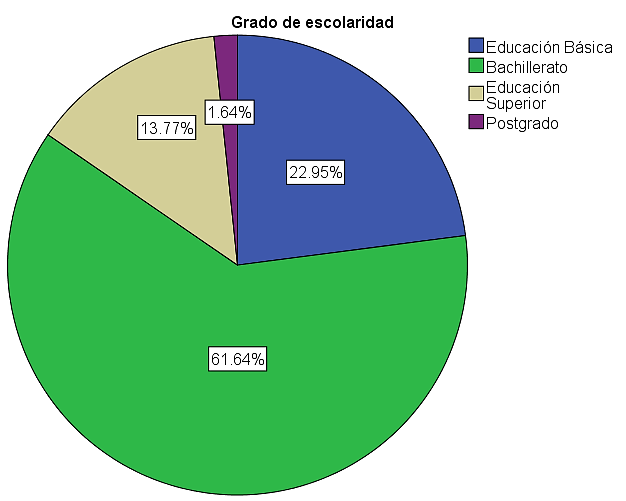 Área de trabajo en la empresa
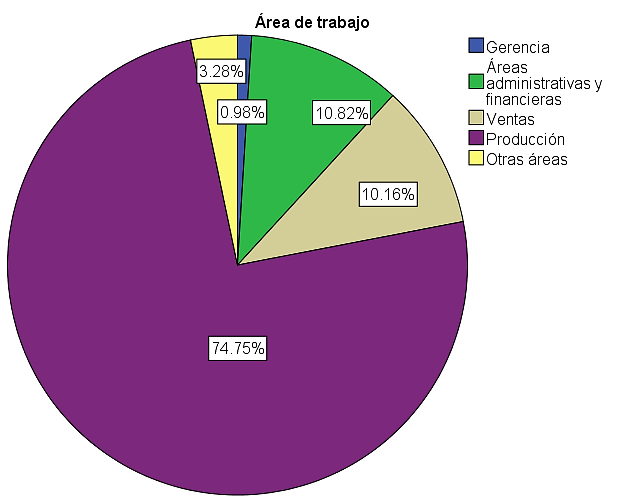 Rango de edad de los encuestados
Tiempo de servicio en la empresa
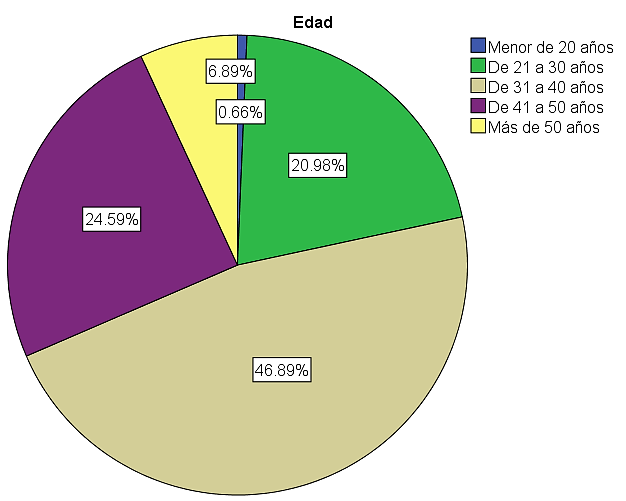 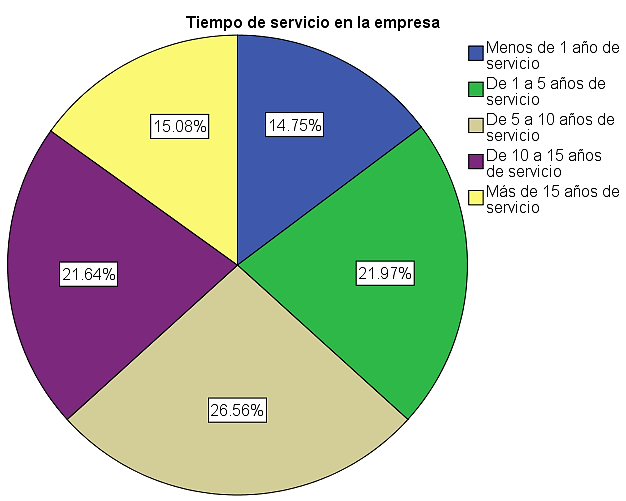 ANÁLISIS UNIVARIADO
OE2
RESULTADOS - DATOS GENERALES
DIMENSIÓN: DESARROLLO
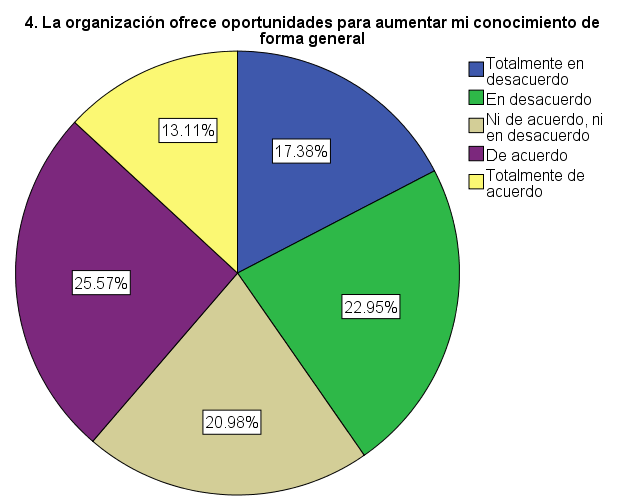 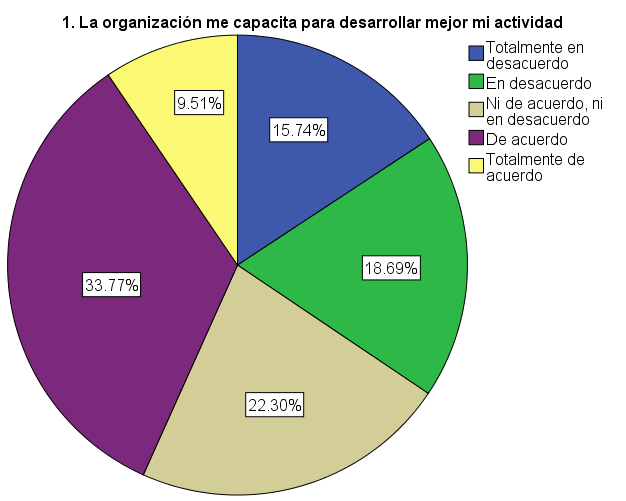 ANÁLISIS UNIVARIADO
OE2
RESULTADOS - MARKETING INTERNO
DIMENSIÓN: CONTRATACIÓN Y RETENCIÓN DE EMPLEADOS
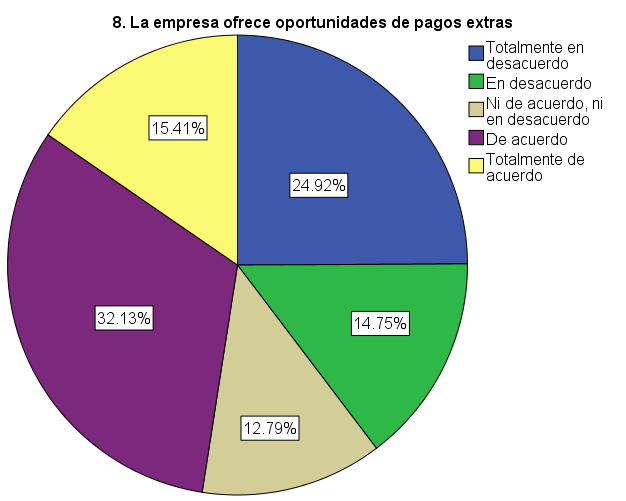 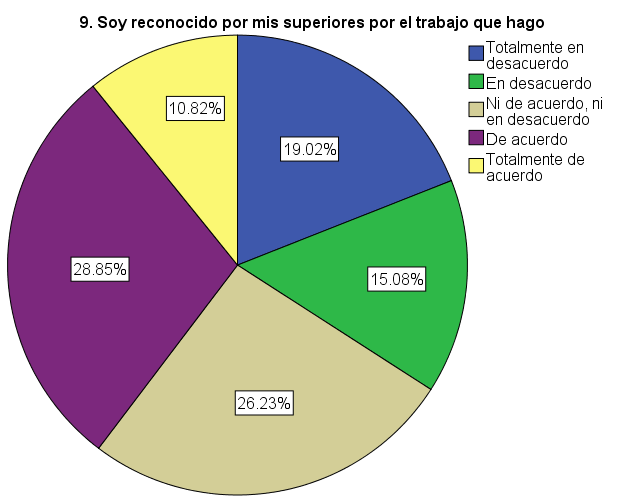 ANÁLISIS UNIVARIADO
OE2
RESULTADOS - MARKETING INTERNO
DIMENSIÓN: ADECUACIÓN AL TRABAJO
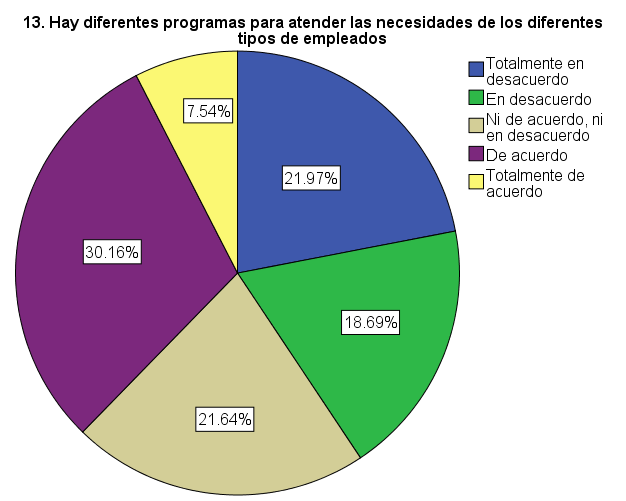 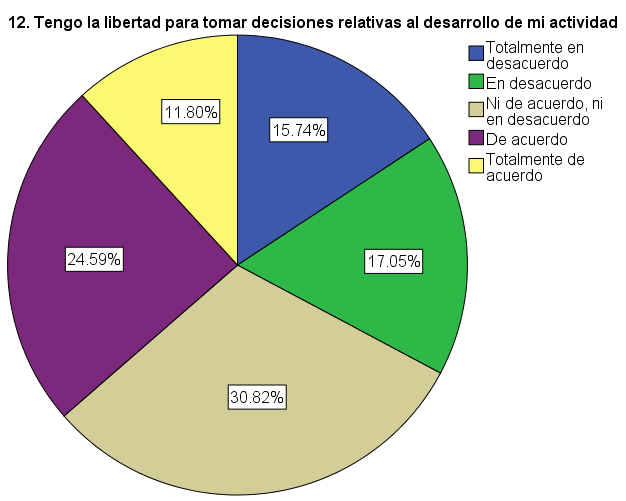 ANÁLISIS UNIVARIADO
OE2
RESULTADOS - MARKETING INTERNO
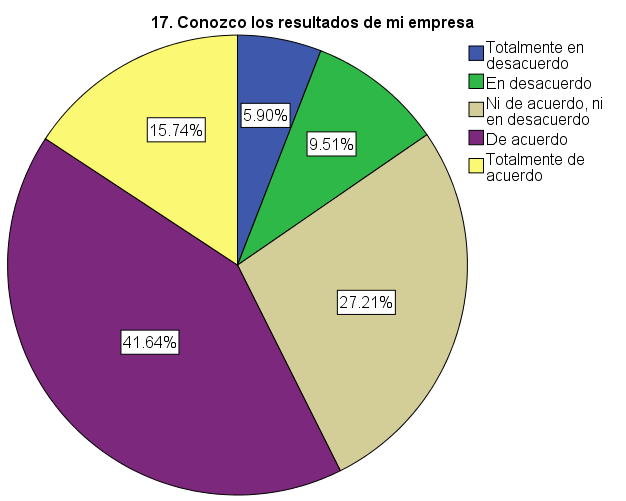 DIMENSIÓN: COMUNICACIÓN INTERNA
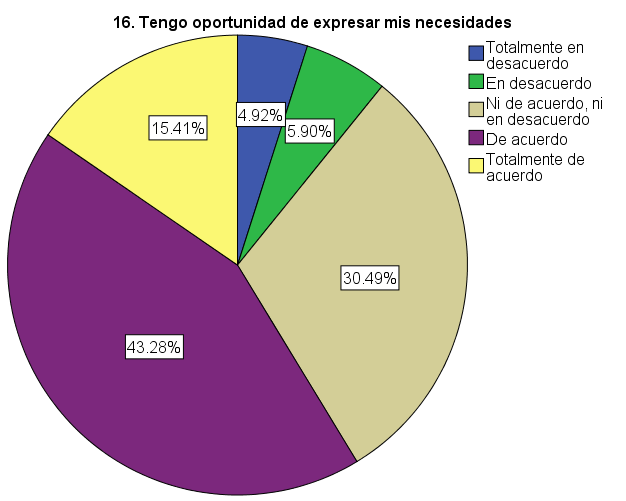 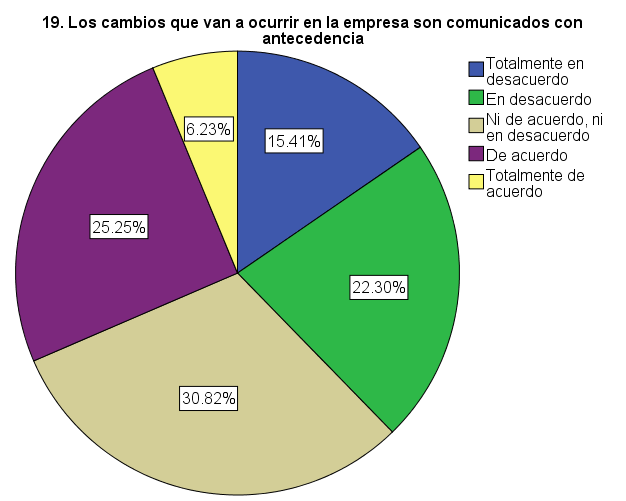 ANÁLISIS UNIVARIADO
OE2
RESULTADOS - MARKETING INTERNO
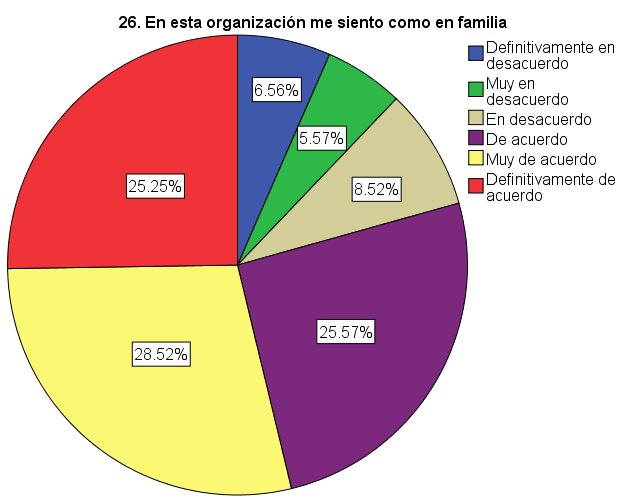 DIMENSIÓN: COMPROMISO AFECTIVO
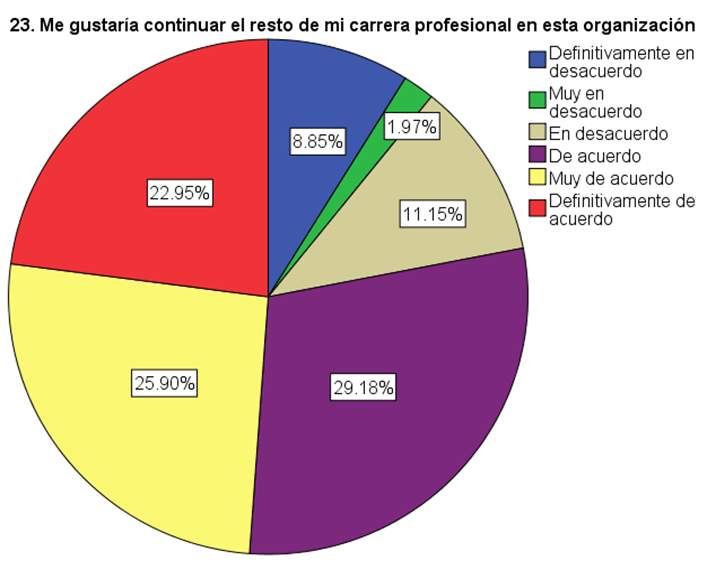 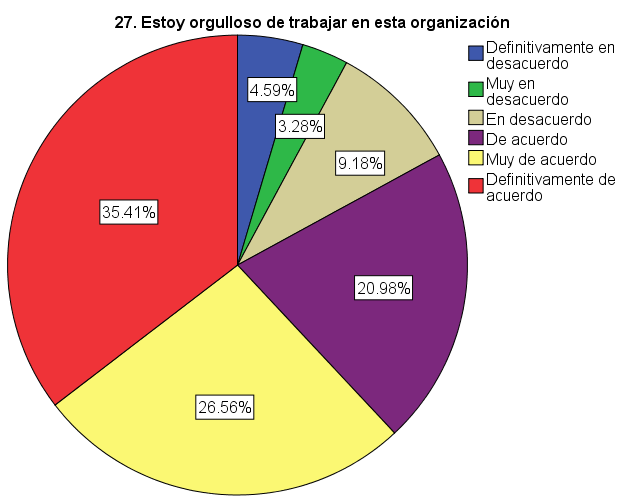 ANÁLISIS UNIVARIADO
OE2
RESULTADOS-COMPROMISO ORGANIZACIONAL
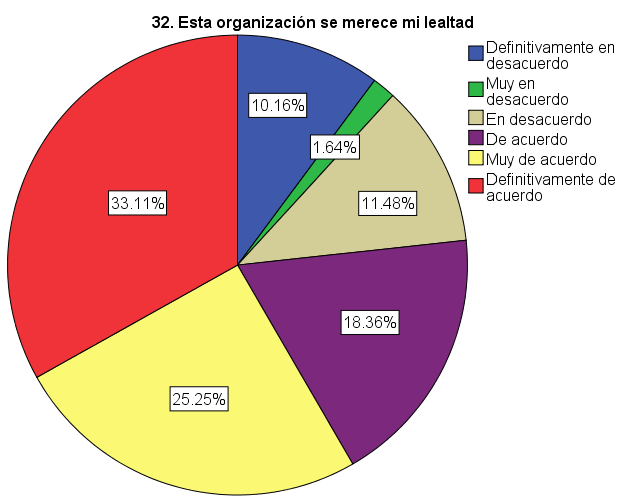 DIMENSIÓN: COMPROMISO NORMATIVO
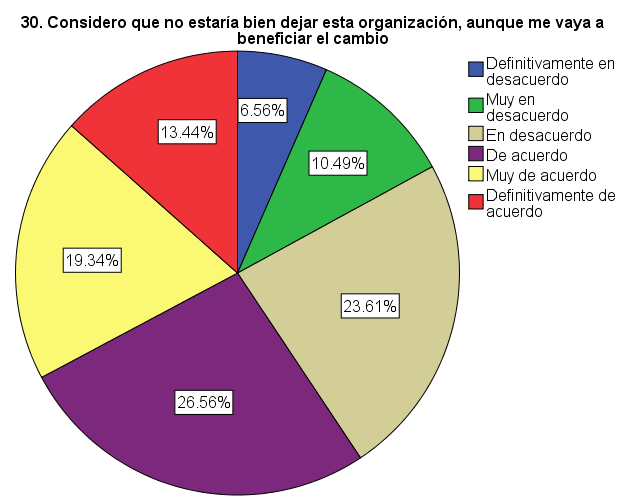 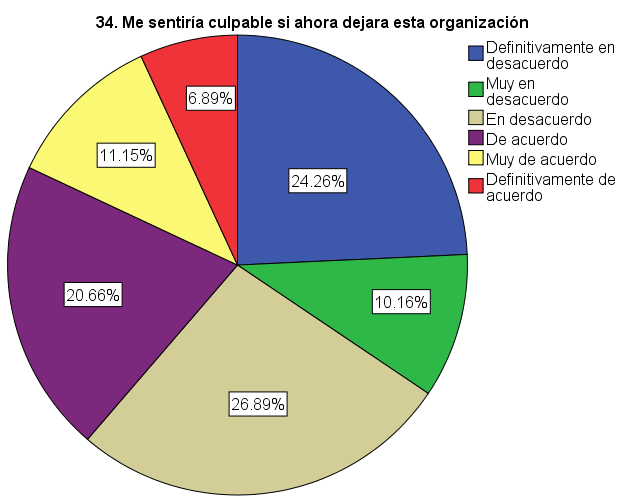 ANÁLISIS UNIVARIADO
OE2
RESULTADOS-COMPROMISO ORGANIZACIONAL
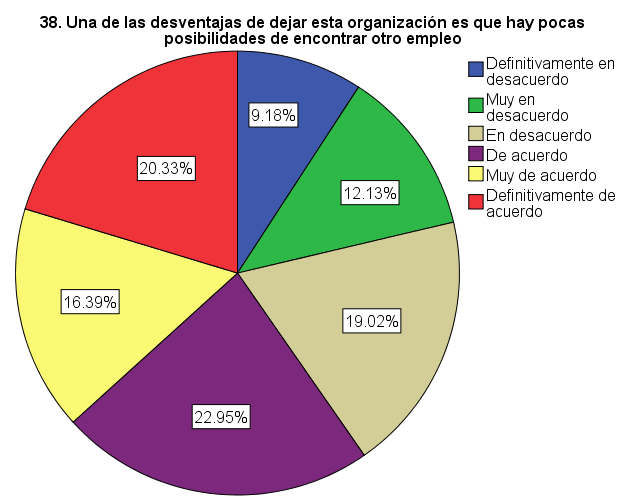 DIMENSIÓN: COMPROMISO CONTINUO
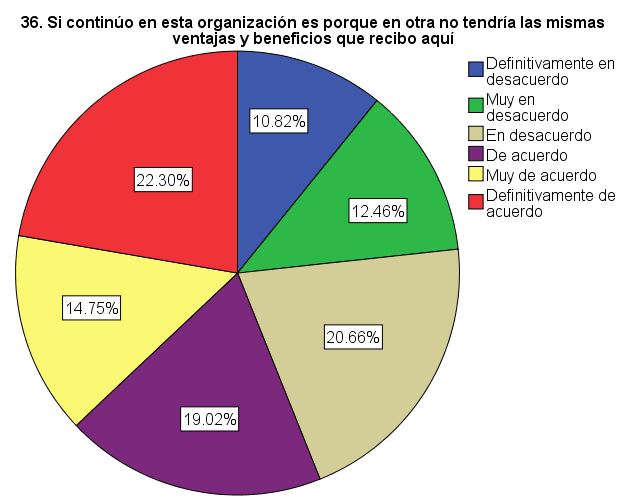 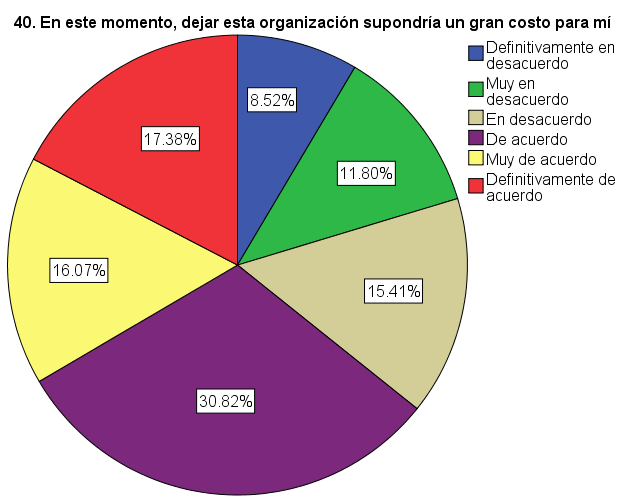 ANÁLISIS UNIVARIADO
OE2
RESULTADOS-COMPROMISO ORGANIZACIONAL
. (Hernández Sampieri, Fernández Collado, y Baptista Lucio, 2014)
HIPÓTESIS GENERAL
Variables: Marketing interno y Compromiso Organizacional

Ho G: El marketing interno no se relaciona con el compromiso organizacional.
HG: El marketing interno se relaciona con el compromiso organizacional.
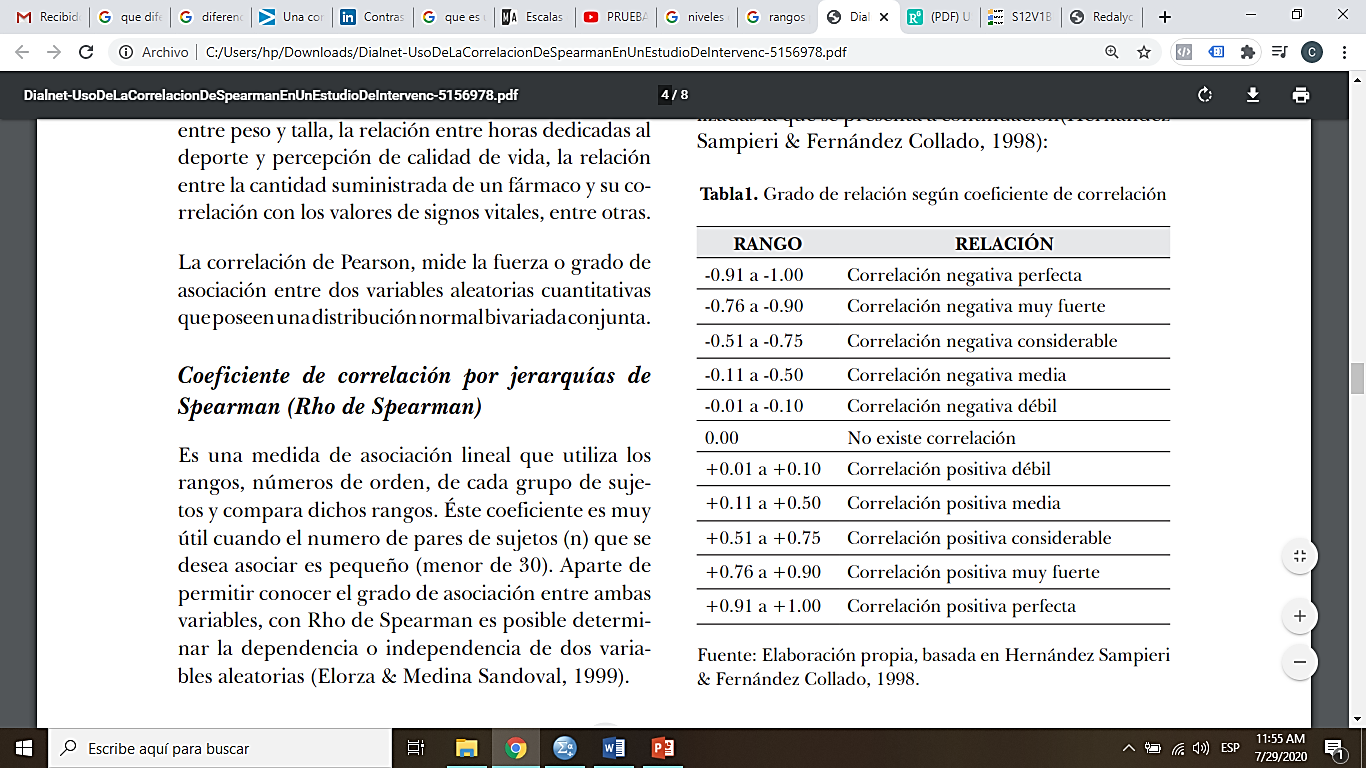 Resultados coeficiente de Spearman
Prueba de Chi cuadrado
ANÁLISIS BIVARIADO
OE3
CONTRASTACIÓN DE HIPÓTESIS
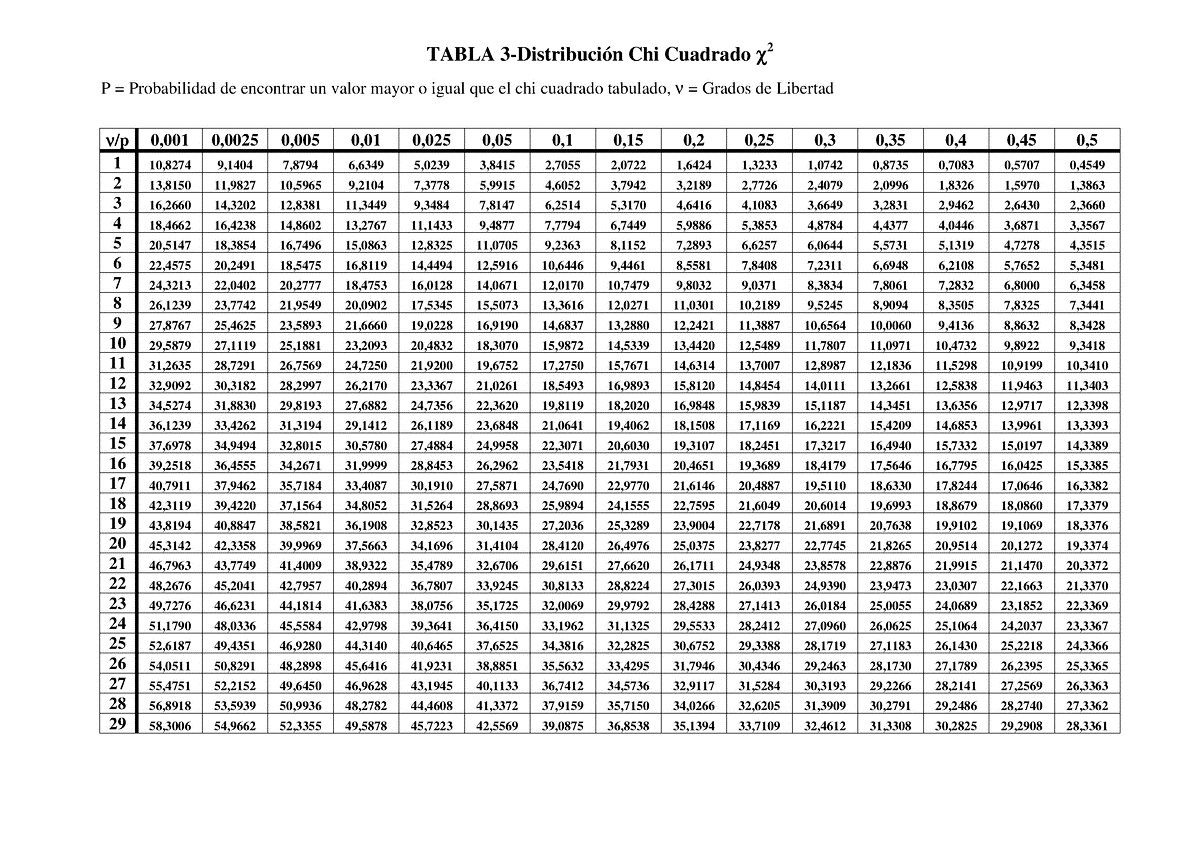 Con 20 grados de libertad y un α de 0.05 (5%), se definirá si la hipótesis nula es aceptada o rechazada
Para la hipótesis HG corresponde un valor crítico: 31.410.
Si X2 (Valor de chi cuadrado)> 31.410 (Valor crítico) se rechaza la hipótesis nula y se acepta la hipótesis alternativa. 
Si X2 (Valor de chi cuadrado < 31.410 (Valor crítico) se acepta la hipótesis nula y se rechaza la hipótesis alternativa. 
Valor p: < 0.05 
Si p (significación asintótica) < α se rechaza la hipótesis nula y se acepta la hipótesis alternativa. 
Si p (significación asintótica) > α se acepta la hipótesis nula y se rechaza la hipótesis alternativa.
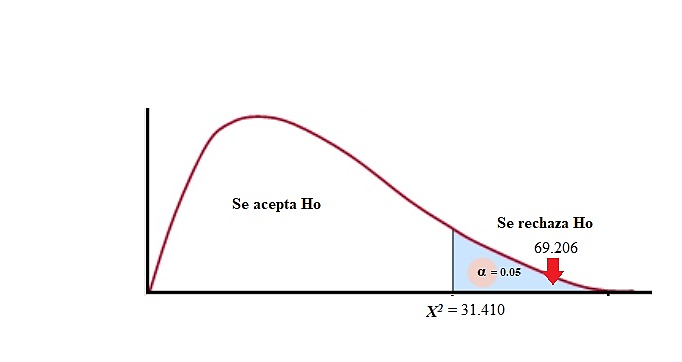 Análisis
Según los datos obtenidos de la contrastación de la hipótesis general se tiene como resultado el rechazo de la hipótesis nula al tener un valor de chi cuadrado de 69.206 > 31.410 y el valor de p .000 < α (0.05), en conclusión se acepta la hipótesis alternativa, es decir, se determina que el marketing interno si se relaciona con el compromiso organizacional.
OE3
OE3
SI SE RELACIONAN
NO SE RELACIONAN
NO SE RELACIONAN
SI SE RELACIONAN
SI SE RELACIONAN
SI SE RELACIONAN
SI SE RELACIONAN
SI SE RELACIONAN
NO SE RELACIONAN
SI SE RELACIONAN
SI SE RELACIONAN
SI SE RELACIONAN
SI SE RELACIONAN
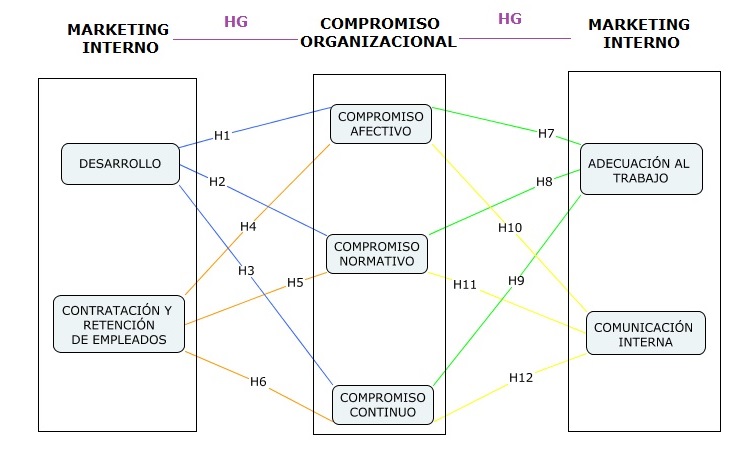 RESUMEN GRÁFICOCONTRASTACIÓN DE HIPÓTESIS
OE3
APORTE
OE4
CONCLUSIONES
OE5
RECOMENDACIONES
NUEVAS LÍNEAS DE INVESTIGACIÓN
AMPLIAR LA POBLACIÓN
APLICACIÓN DE OTRA METODOLOGÍA
PRACTICIDAD EMPRESARIAL
IMPACTO EN OTROS FACTORES
OE5
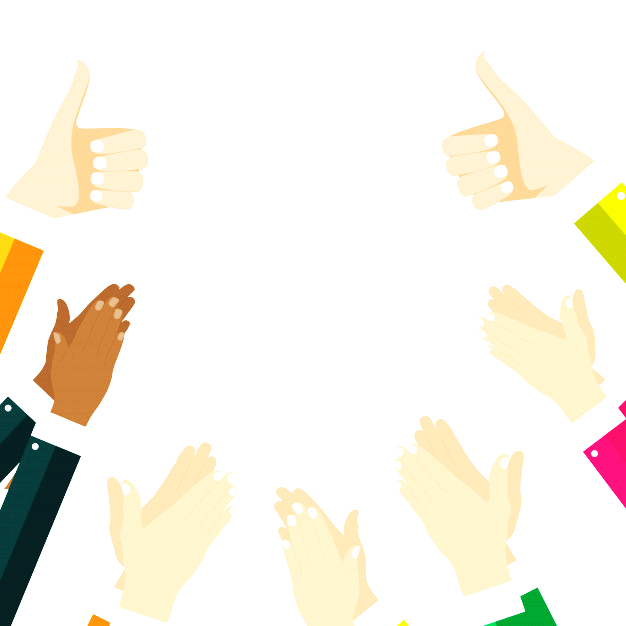 ¡MUCHAS
GRACIAS!